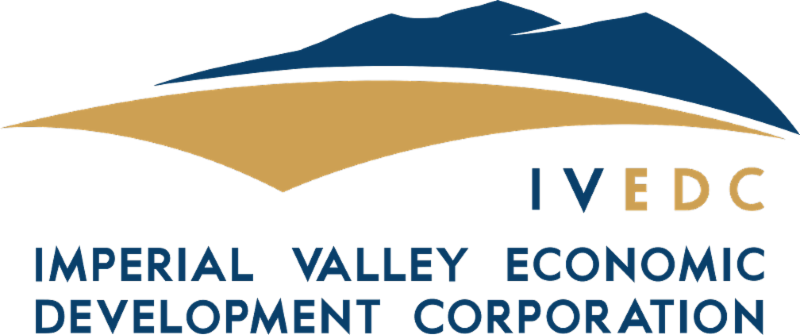 Economic Forecast
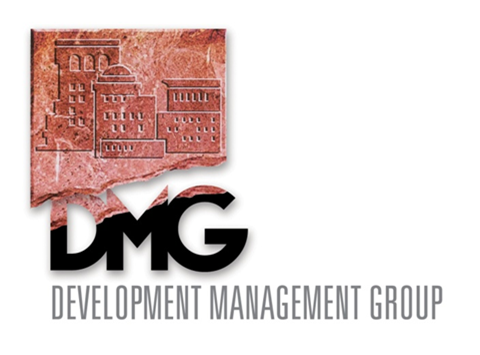 Michael Bracken, 
Managing Partner & Chief Economist

June 11, 2025
1
Presentation Sponsor:
Southern California Association of Governments
Honorable Cindy Allen, City of Long Beach (SCAG President 2025-26)
Honorable Jesus Escobar, Imperial County Board of Supervisors
Honorable Gil Rebollar, City Councilmember City of Brawley
Honorable Javier Amezcua, ICTC
Mr. Kome Ajise, Executive Director
Mr. David Salgado, Governmental Affairs Officer
“The American wage earner and the American housewife are a lot better economists than most economists care to admit”

 	- President Gerald R. Ford
3
Disclosures
Native of California (Rural San Diego County)
Education: B.A. / M.P.A. California State University
San Bernardino (GO YOTES!)
Politically: Registered as Decline to State

Political Bias: 
Fiscally Conservative 
Social Libertarian
Believe in Safety Nets
Personal Accountability
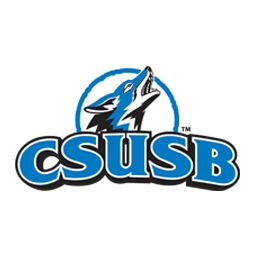 4
"America now is stumbling through the darkness of hatred and divisiveness."
5
- President Gerald R. Ford     	(1968)
6
Global Economy
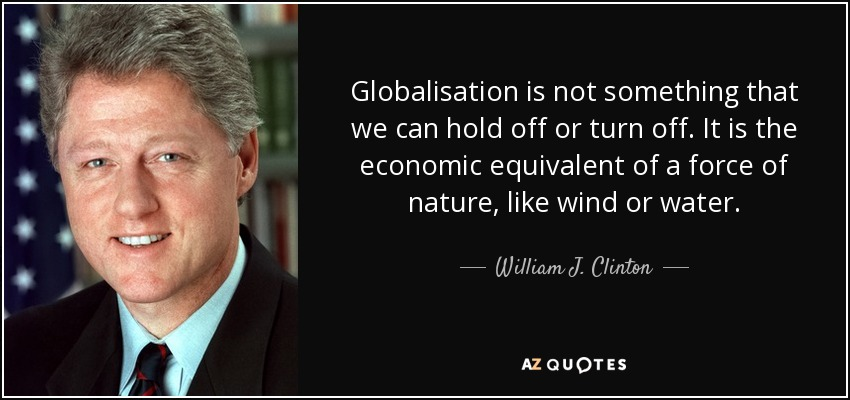 7
Map Container/Tanker Ships in Transit (Taken 6/5/25)
8
International GDP/Trade (2000-2025e)
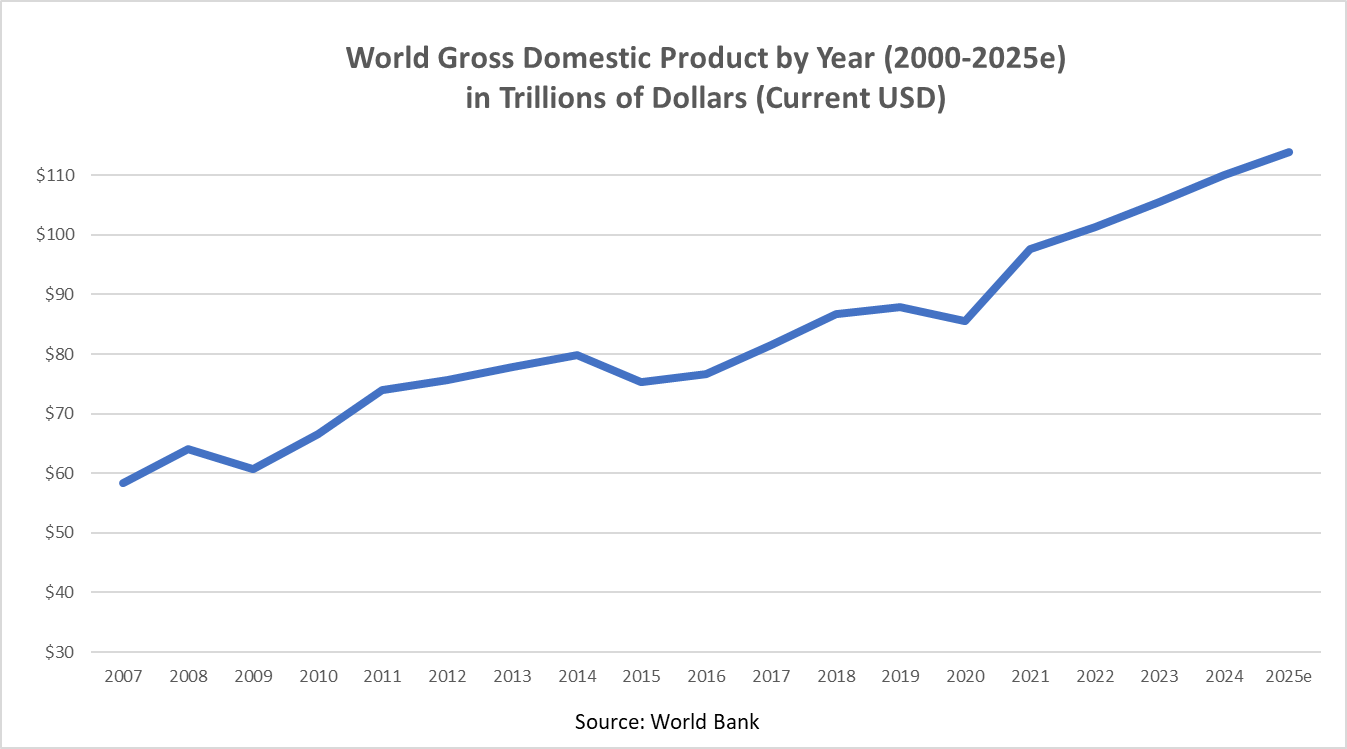 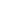 9
Oil Prices (WTI)6/5/25: $63.27 6/5/24: $75.08
10
Chinese Exports to USA4/23: $33.1b * 4/24: $31.6b * 4/25: $25.4b
11
Global Conflicts
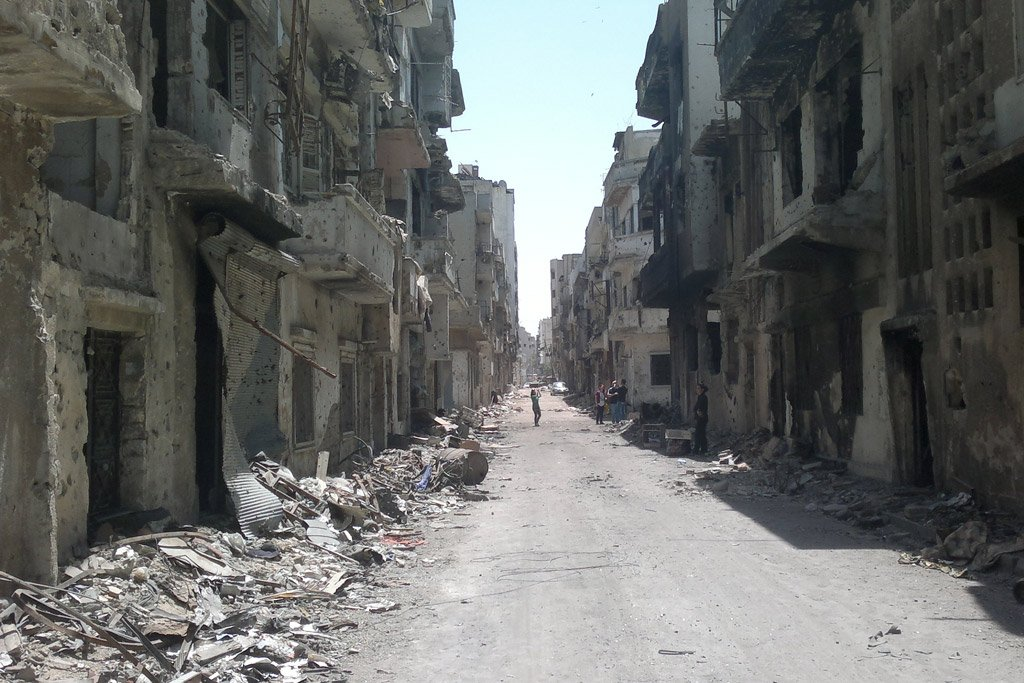 Ukraine vs. Russia 
Israel vs. Hamas
North Korea vs. South Korea 
China vs. Taiwan 
Iran vs. (Seemingly Everyone)
China creating new allies
12
International Picture
Supply Chain Issues Largely “Fixed” 
(Though LA Port Traffic OFF 50% in May, 2025 vs. May 2024)
World Inflation Cycle Cooling (Helps EVERYONE)
Chinese Export to USA are decreasing (Tariffs?)
Port Traffic to Long Beach Stable
Global Conflicts COULD be Major Disruptor 
Anyone remember the Cold War?
13
National Economic Picture
14
U.S. Gross Domestic Product (GDP)1Q25 = -0.3%
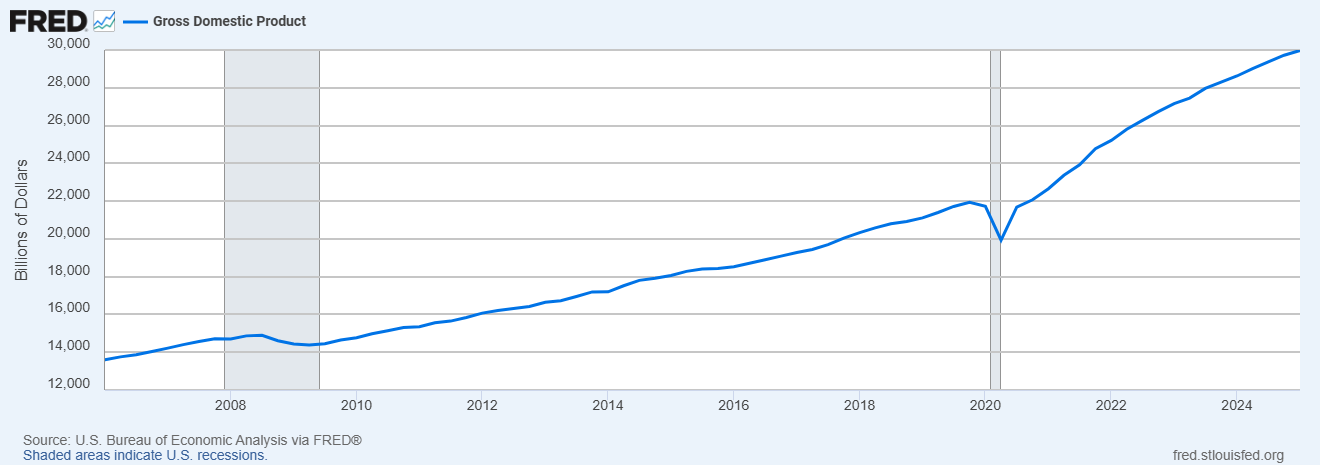 15
U.S. Inflation 2019-2024
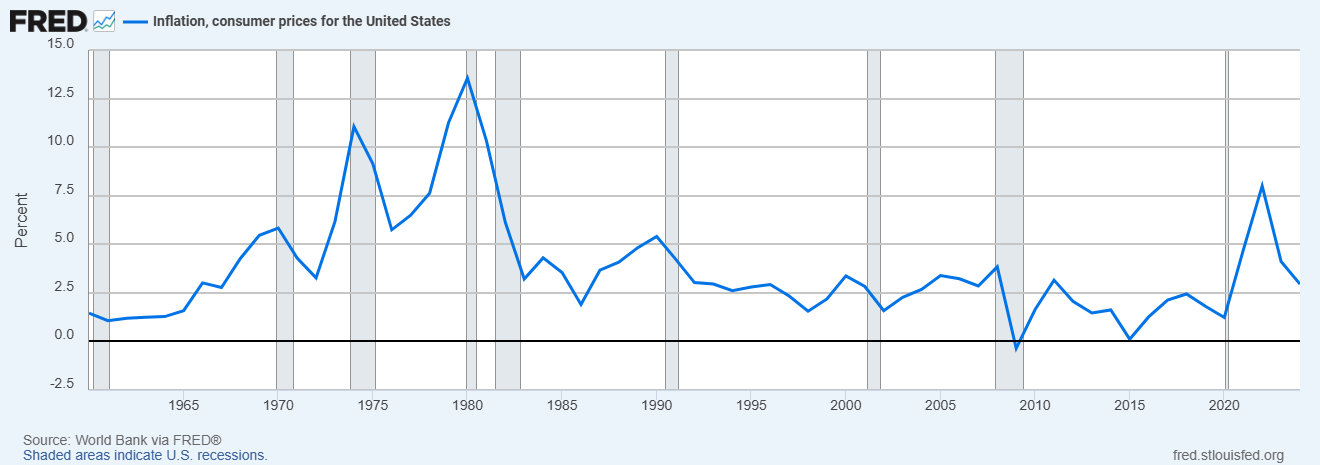 16
Grocery Store PricesIndex 12/19 = 205 / 4/25: 292 (+42%)
17
Source: U.S. Bureau of Labor Statistics
National Debt 1985-2025($.5T - $36.2T)
18
Recessions vs. Depression
19
Average Hourly earnings (all-private) 2016: $25.69 / 2025: $36.06
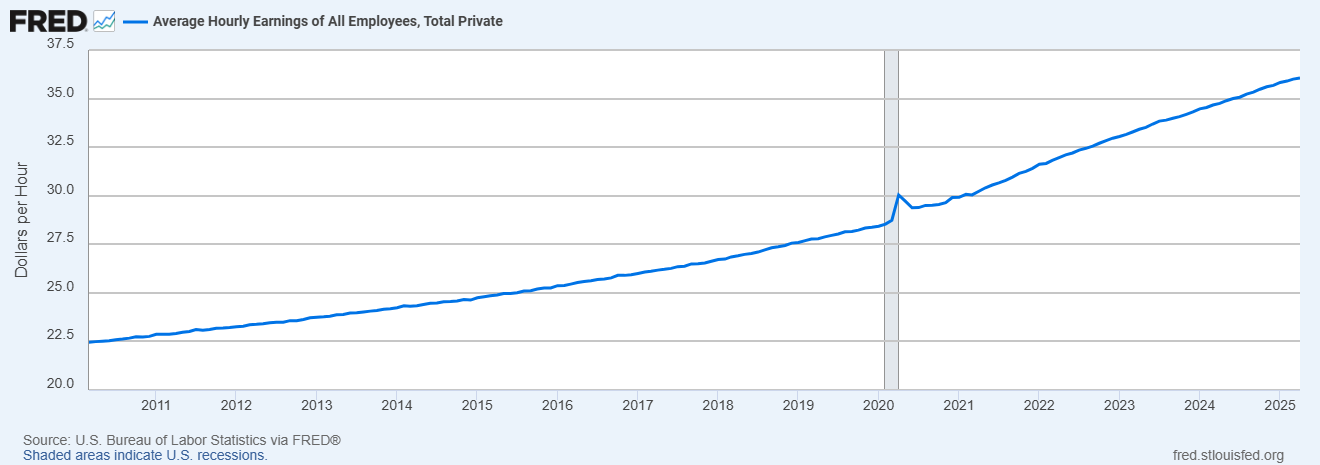 20
Historical Fed Funds Effective Rates (1955-Current)
21
Synopsis of U.S. Economy
Economy is Statistically Stable
Unemployment Rates Marginally Higher 
Interest Rates Likely Peaked in this Cycle 
Inflation (from Supply Chain/Demand) under control
Inflation (Wage-Based) Likely to Cause Higher Inflation (3%-4% over next few years)
Government/Consumer/Student/Medical Debt is Concerning
Tariffs???
22
California Economic Picture
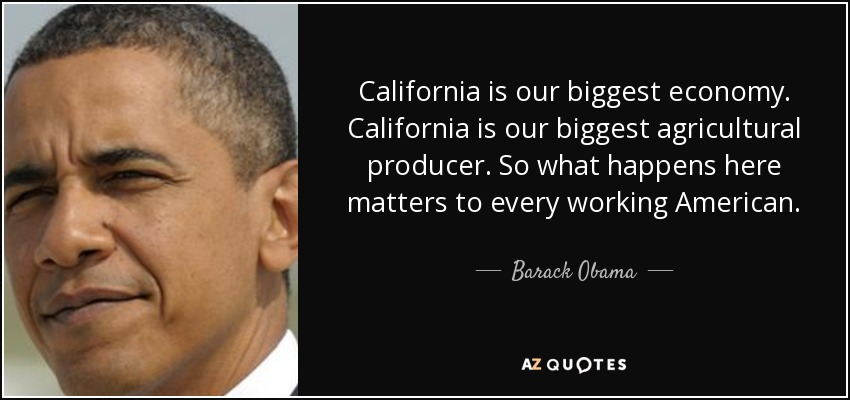 23
California GDP#4 in World (USA, China, Germany)
24
California Unemployment(April-25: 5.3%)
25
Housing Unit Approvals: California
26
Tax Collections California
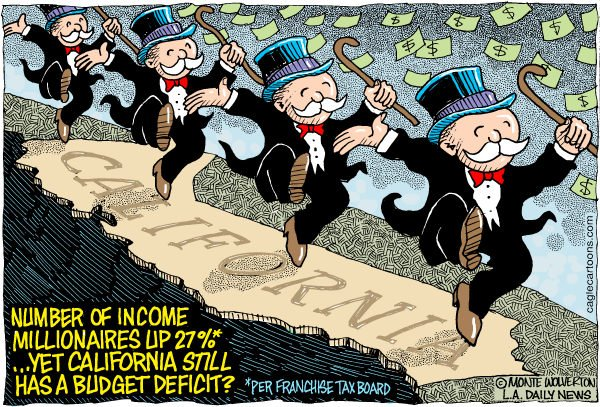 27
Housing Affordability Index
28
Sources: US Census Bureau, Realtor Assoc Based on Existing Sales Single Family Homes
Recap of California Economy
Unemployment Slightly Higher (Likely to Continue Increasing)
Housing Costs are unsustainable
New Construction Permit Activity is Level (not addressing housing shortage)
Housing Price Increases WILL Slow
Sacramento WILL Look to Increase Taxes (or Steal from Cities/Counties) (State FY25/26 Budget = Problematic)
29
Imperial County Regional Economy
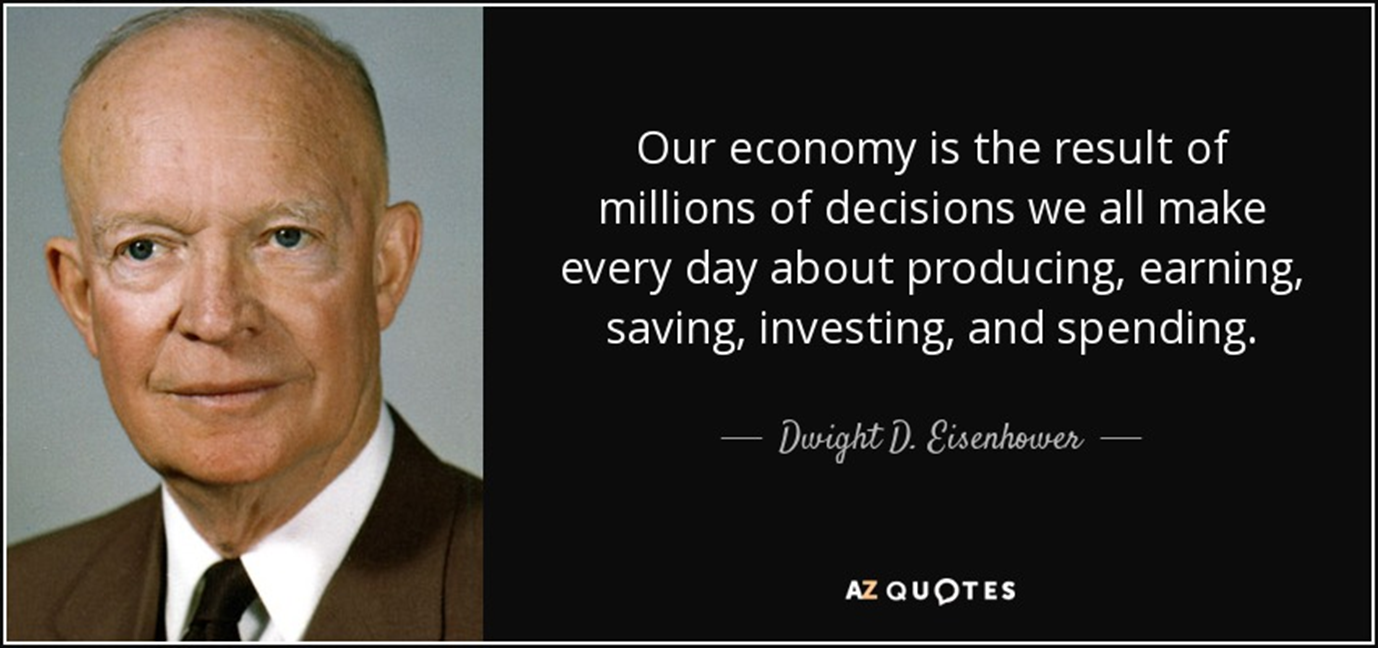 30
Imperial County Population
31
Imperial County Unemployment Rate (16%)
32
Imperial County Median Home Price4/25 = $381k
33
Imperial County Rents (2-Bed/2-Bath)2025: $1,462/mo.
34
Geothermal/Lithium
14 Pipeline Projects
1,100 MW Geothermal Power (Baseload = 3 million people)
$22.1 Billion CAPX
7,100 Construction Jobs (1-Year FTE)
1,100 Full Time Operational Jobs
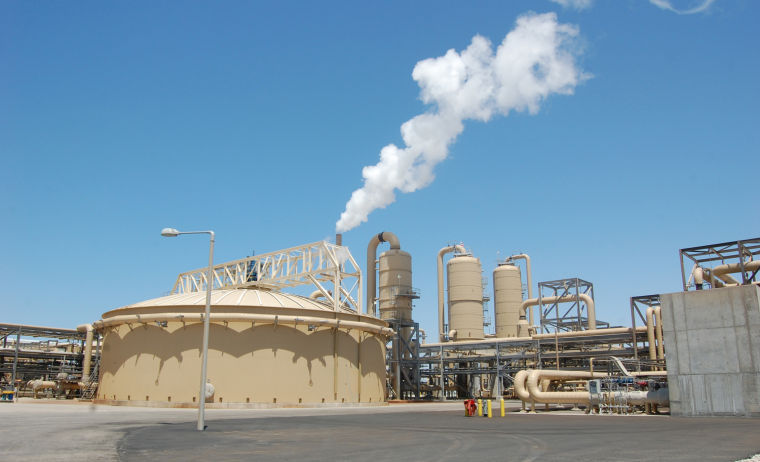 35
Solar/Battery Projects in Pipeline
15-20 Projects in Pipeline
20,000+ Acres
2,500+ MW Solar Power
3,500+ MW Battery Storage
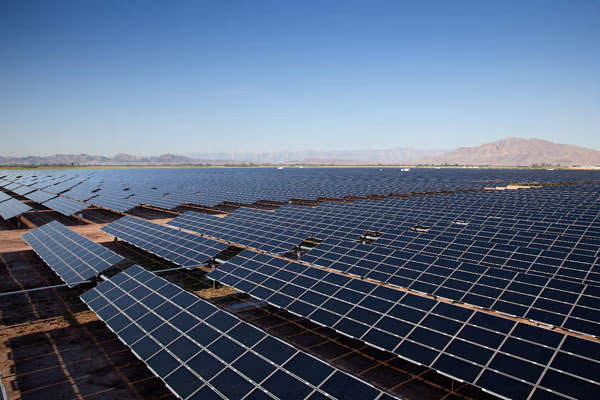 36
Balance of 2025
President Trump WILL Govern as he said he would
1992= FOB * 2025 = FOD 
Interest Rates Range: (-.50 + .25) (Unless Black Swan)
Inflation will be Moderate but Higher than Target 2%
Stock Market: Movement of Capital TO Tech & AI 
Housing Costs will Stabilize (Demand Normalize)
Trump and Economic Advisors Not Allow Economy to Crash from Tariffs
37
Please Pray for Peace.
38
Michael Bracken, Managing Partner / Chief Economist
Development Management Group, Inc.
41-625 Eclectic Street, Suite D-2
Palm Desert, CA 92260
(760) 272-9136
michael@dmgeconomics.com
39